Did God turn His back on Jesus?
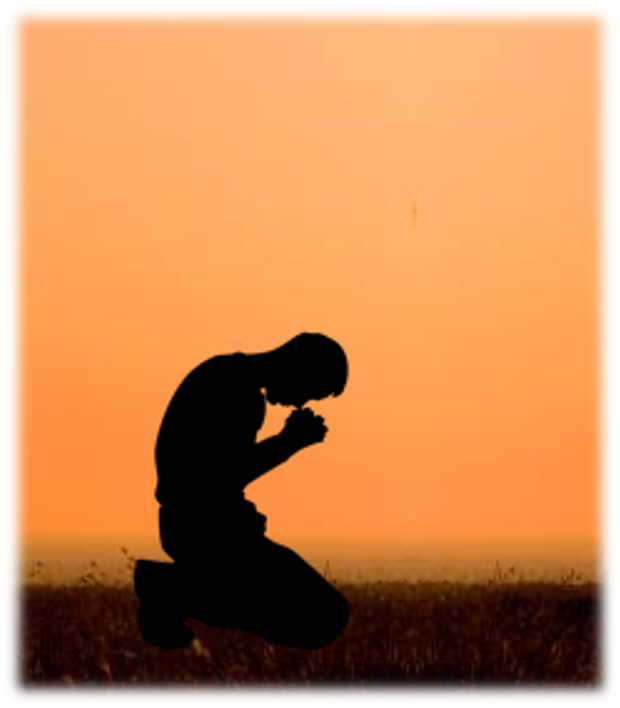 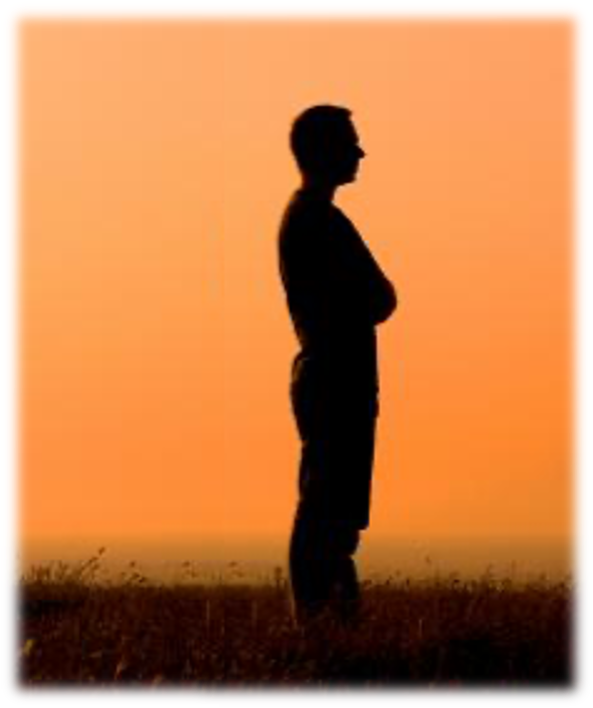 Mark 15:34 • 2 Cor. 5:21 • Gal. 3:13 • Hab. 1:13
[Speaker Notes: Did God forsake Jesus

Does God have a back to turn?
Is there a bible example of God turning His back on anyone? 
There is not one time in the scripture that says God turned His back on anything!

Deut 31:17-18 I will forsake them and turn my face from them
Joshua 24:20 – God will do harm after He has done good
Make His Face Shine on you. Num. 6:22-27;  Psalm 80:3]